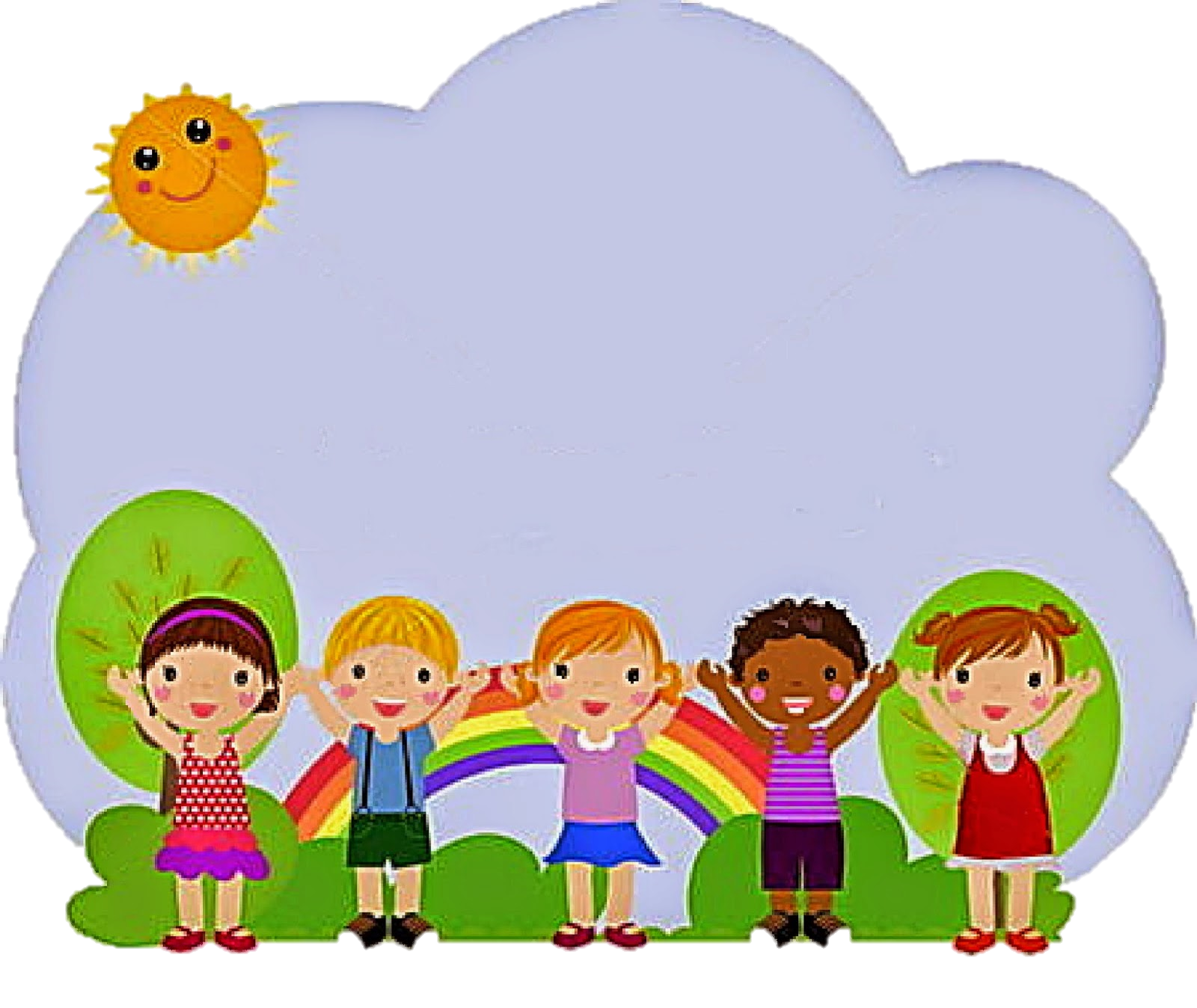 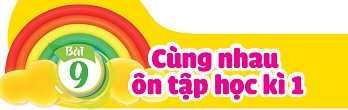 TIẾT 1
1. Quan sát, nhận biết
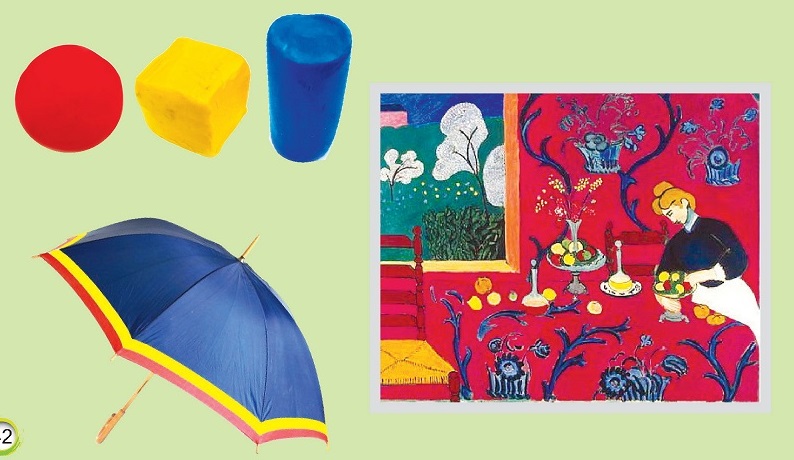 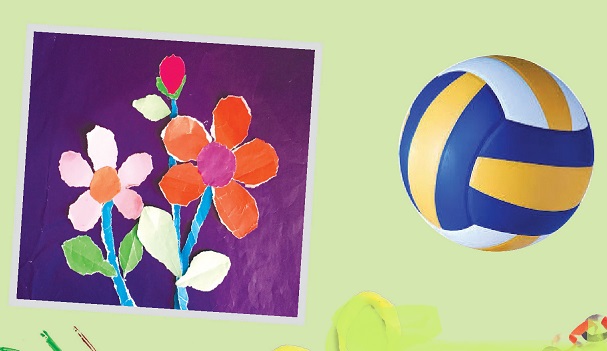 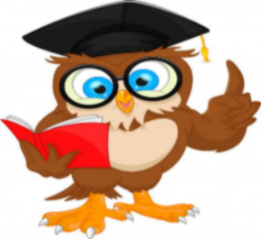 Chúng mình đã biết những gì
Màu đậm, màu nhạt
Màu cơ bản
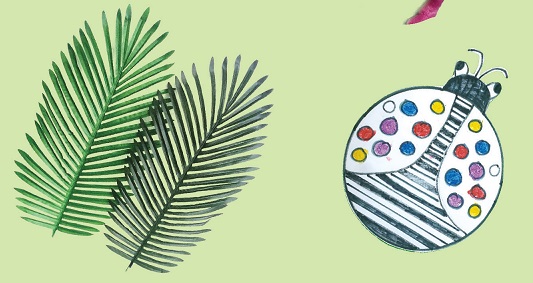 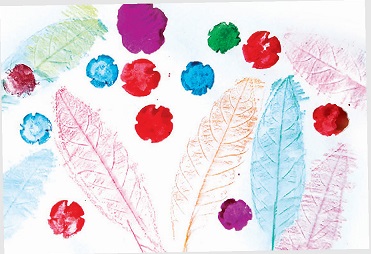 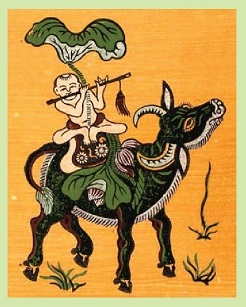 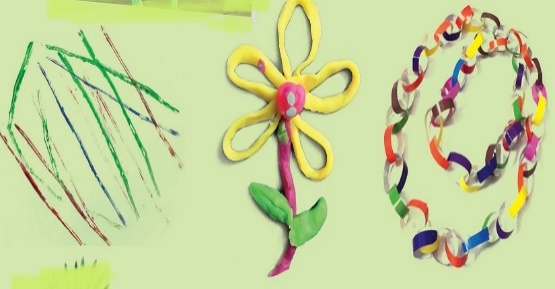 Tạo sản phẩm tranh in
Lặp lại đối xứng, xen kẽ
Có nhiều cách tạo nét
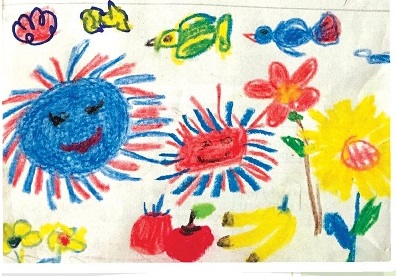 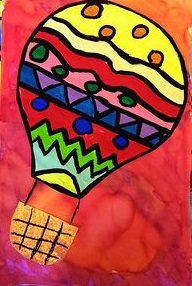 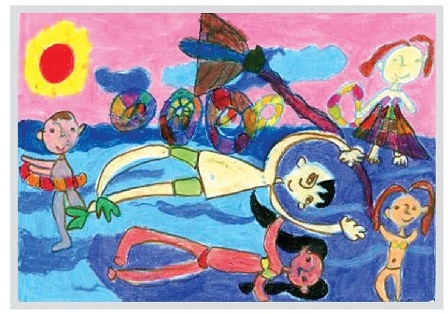 Có thể sử dụng các màu cơ bản và các màu khác để thể hiện
 hình ảnh yêu thích
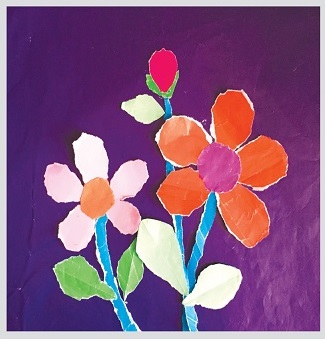 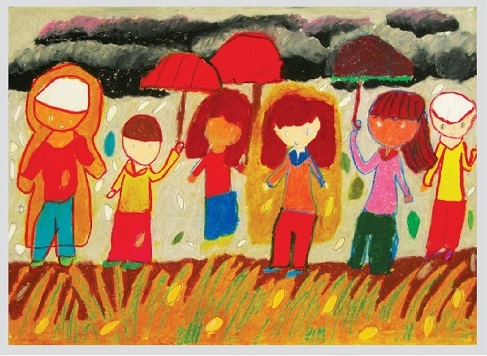 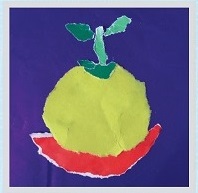 Có thể sử dụng màu đậm, màu nhạt để thể hiện hình ảnh yêu thích
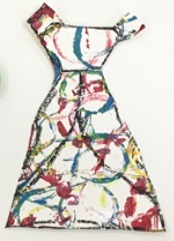 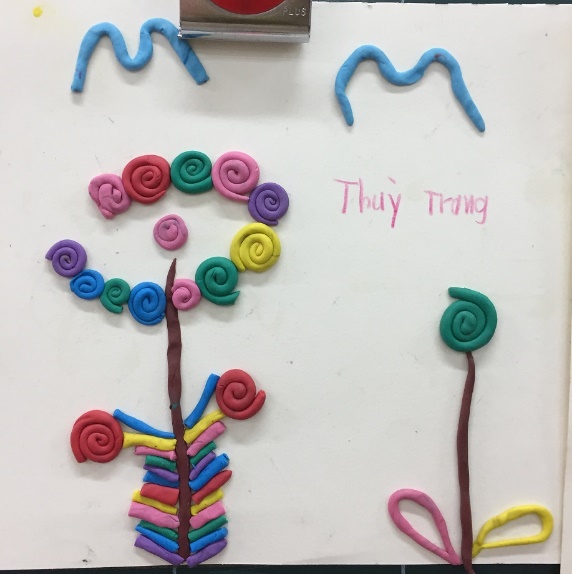 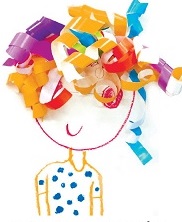 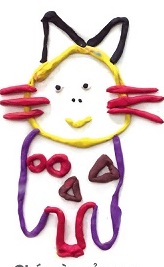 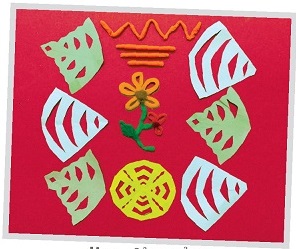 Có thể sử dụng nét tạo được từ các cách khác nhau để tạo 
hình ảnh yêu thích
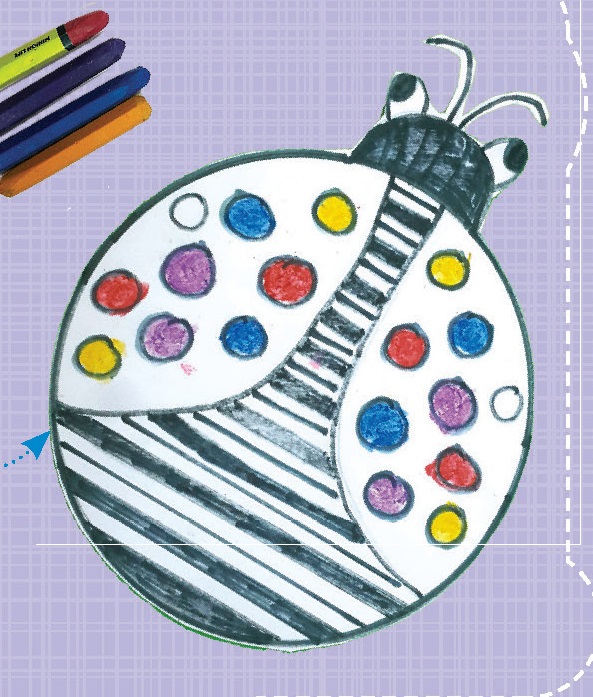 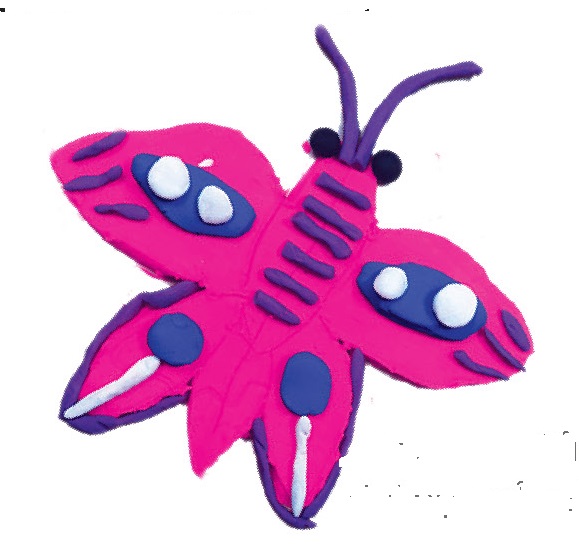 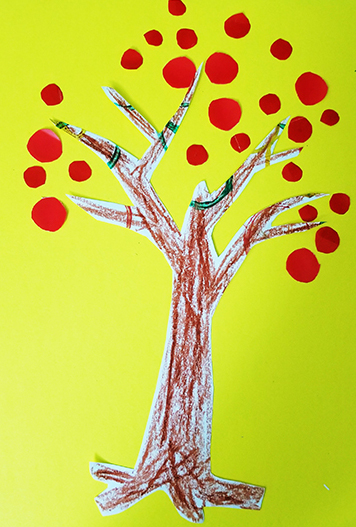 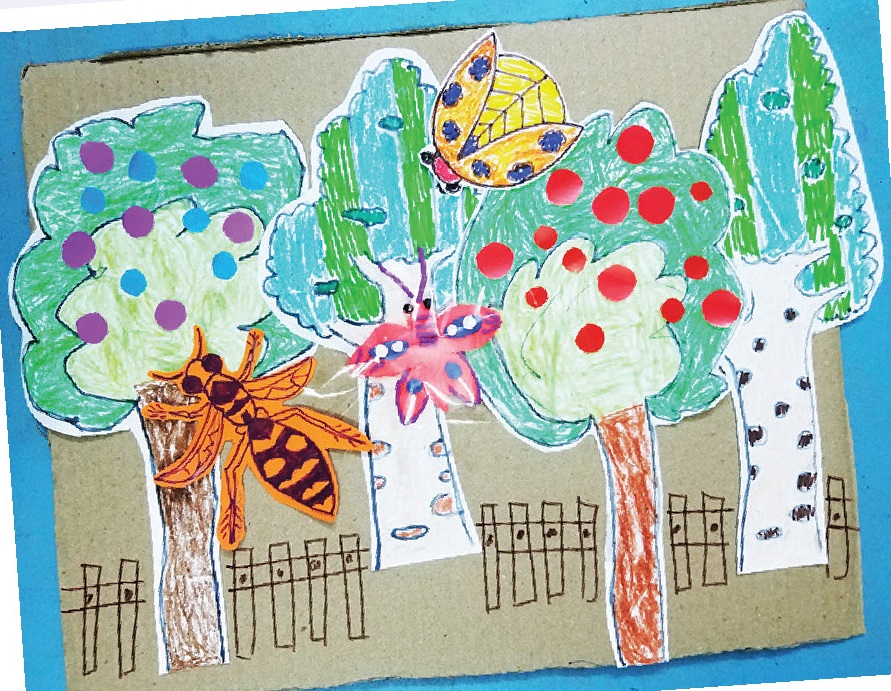 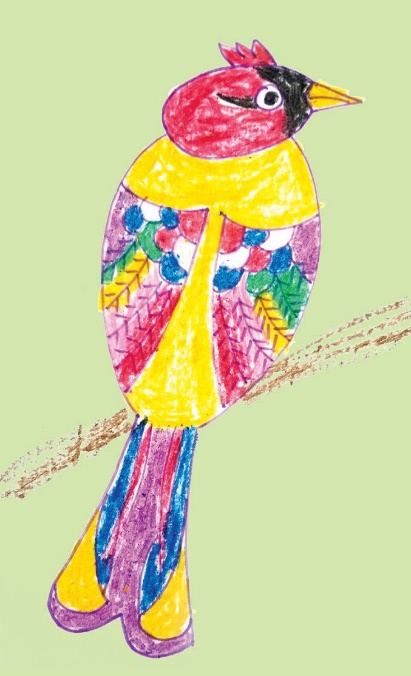 Có thể tạo sự lặp lại đối xứng, xen kẽ trên sản phẩm mĩ thuật
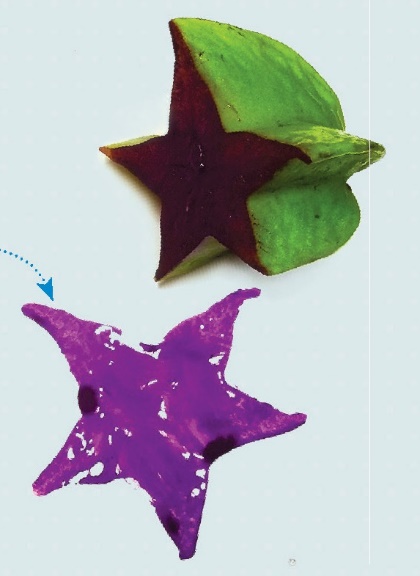 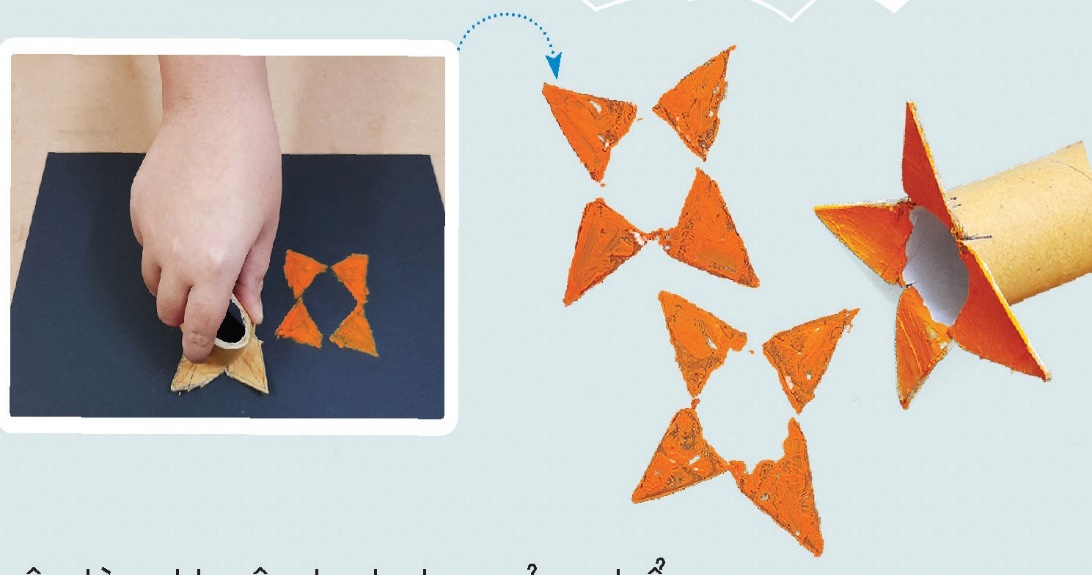 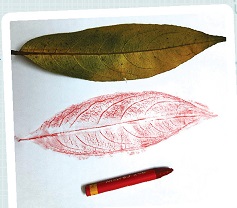 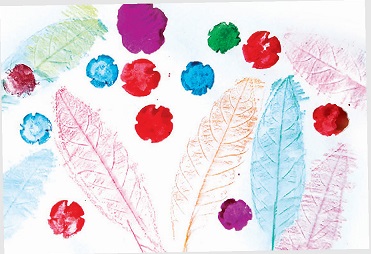 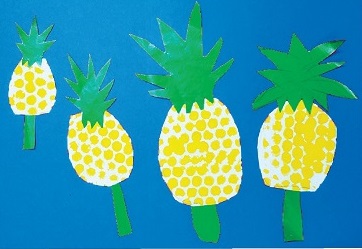 Có thể sử dụng vật liệu sẵn có làm khuôn in để in tạo sản phẩm mĩ thuật
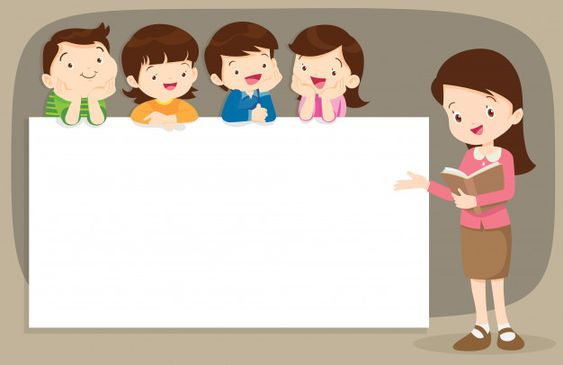 Nhiệm vụ của em:
- Chọn sản phẩm thích nhất trong học kì 1 và trưng bày, giới thiệu. 
- Em quan sát các sản phẩm và trao đổi với bạn về những điều đã học.
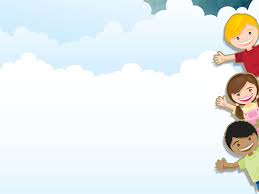 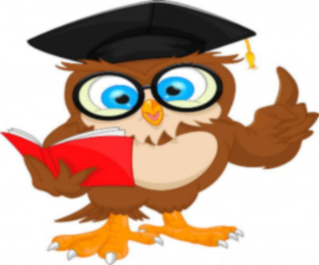 3. Cảm nhận, chia sẻ
- Trong những sản phẩm trưng bày, em thích sản phẩm nào, vì sao?
- Chủ đề, bài học nào em thích nhất trong học kì 1, vì sao? 
- Em muốn cùng bạn tạo sản phẩm thể hiện những điều đã biết theo cách nào? (vẽ, in, cắt, xé, dán, nặn…)
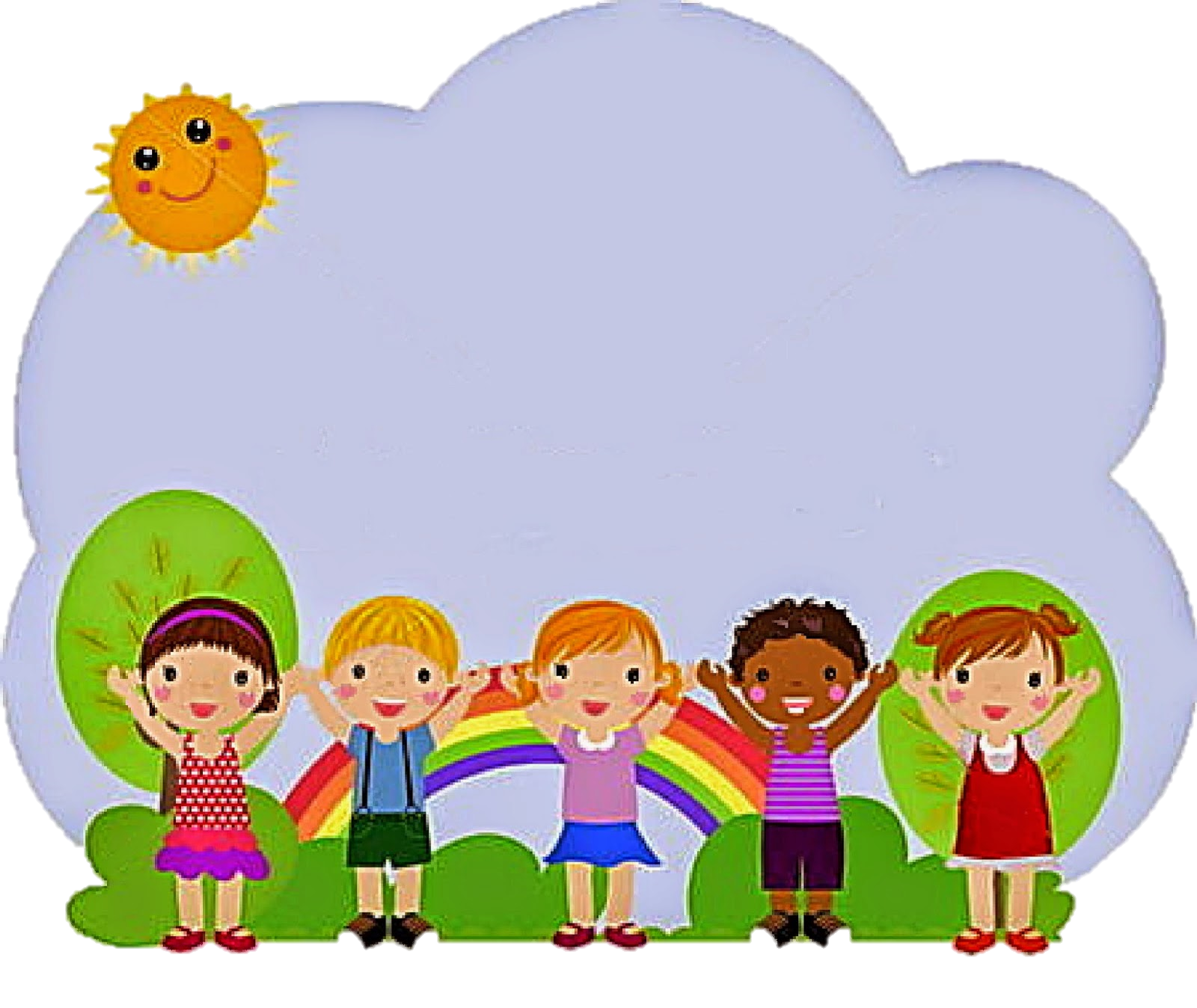 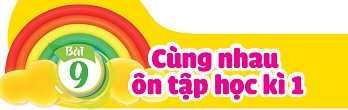 TIẾT 2
1. Quan sát, nhận biết
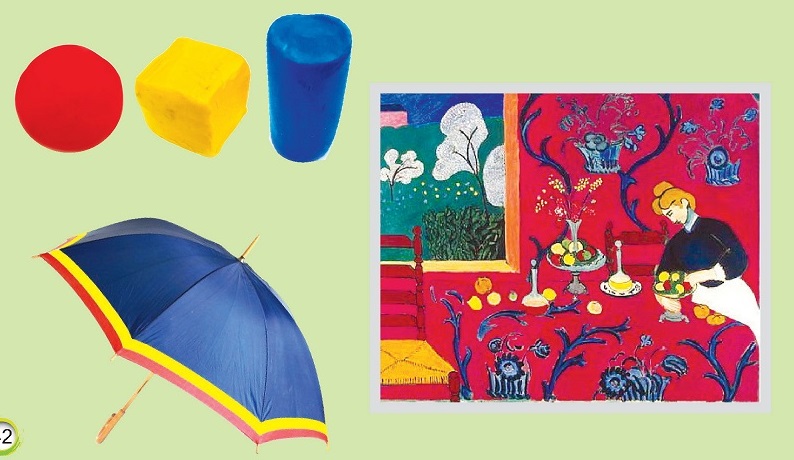 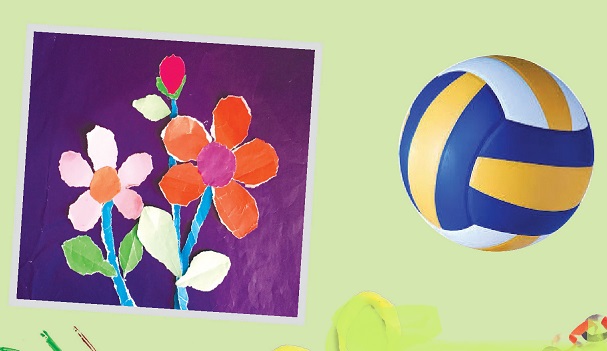 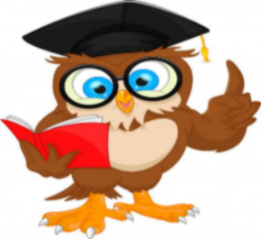 Chúng mình đã biết những gì
Màu đậm, màu nhạt
Màu cơ bản
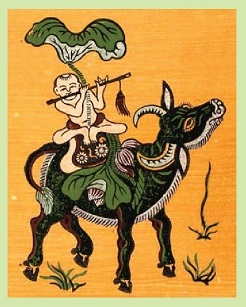 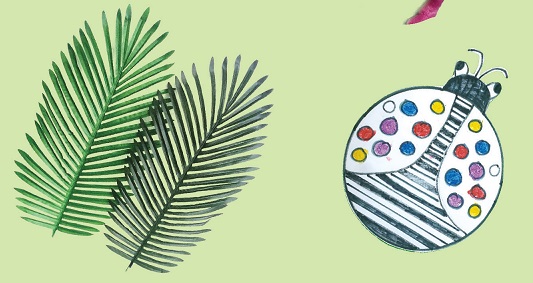 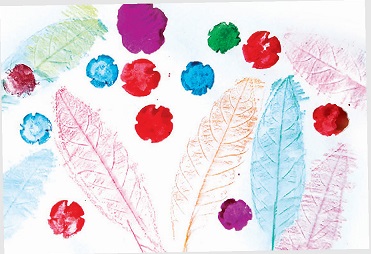 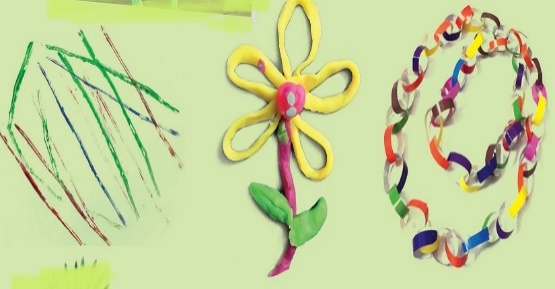 Tạo sản phẩm tranh in
Lặp lại đối xứng, xen kẽ
Có nhiều cách tạo nét
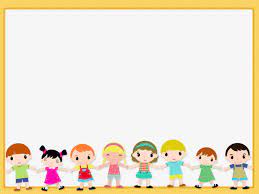 2. Thực hành, sáng tạo
Nhiệm vụ của em và bạn: 
                    Sáng tạo sản phẩm theo ý thích.
Em và bạn chọn cách nào để thực hành ? (Vẽ, in, nặn, xé, cắt, dán…).
Em và bạn sẽ thể hiện những điều đã hoc nào trên sản phẩm (màu cơ bản, màu đậm, màu nhạt, lặp lại đối xứng, xen kẽ…).
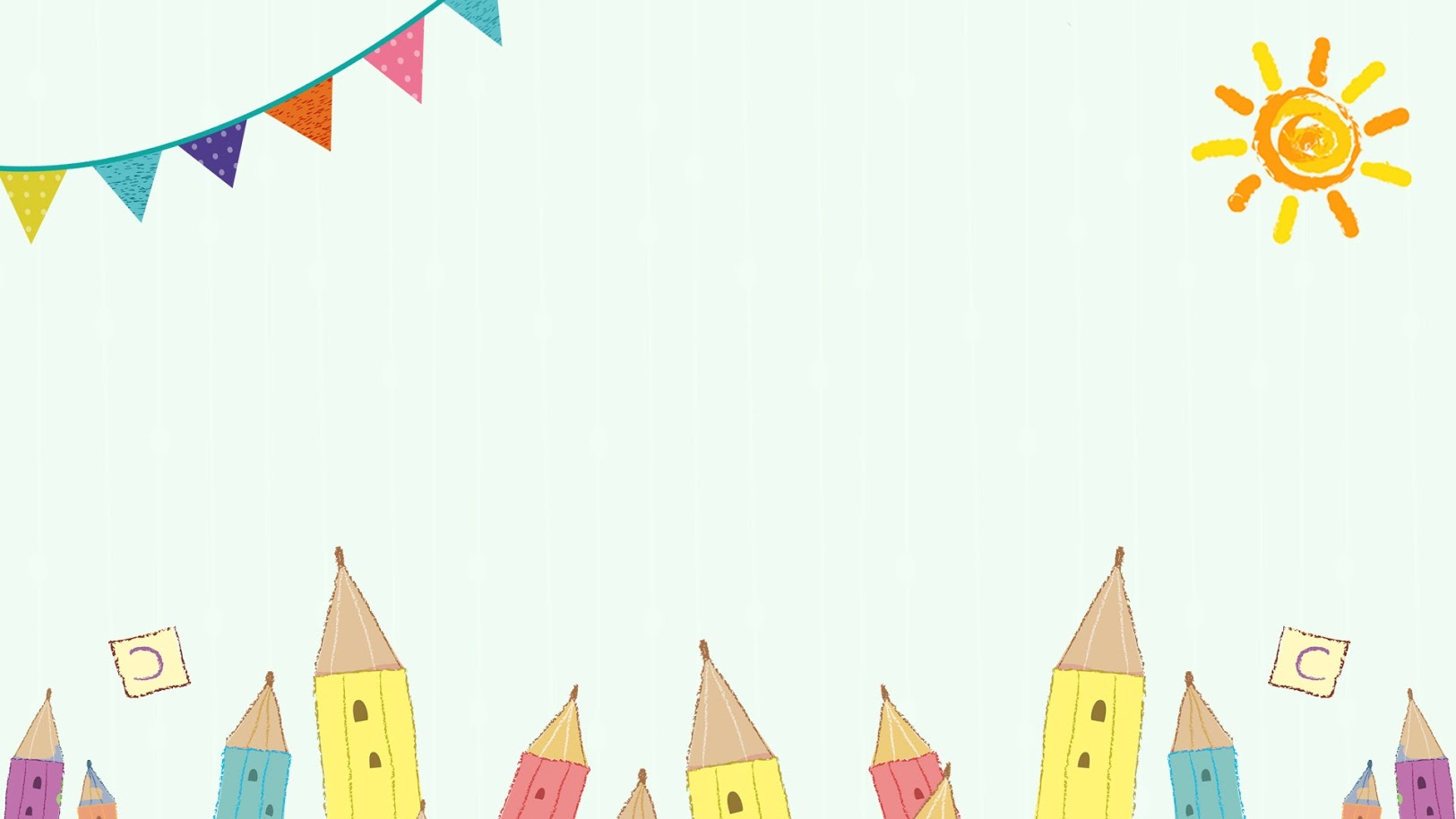 3. Cảm nhận, chia sẻ
- Sản phẩm của em và bạn có tên là gì?
- Em cùng bạn đã tạo sản phẩm bằng cách nào? 
- Hình ảnh, chia tiết nào có màu cơ bản, màu đậm, màu nhạt trên sản phẩm của nhóm em?
- Hình ảnh, chi tiết, màu sắc, chấm, nét… nào lặp lại trên sản phẩm của nhóm em?
- Em thích hình ảnh, chi tiết, màu sắc… nào trên sản phẩm của nhóm em, nhóm bạn?
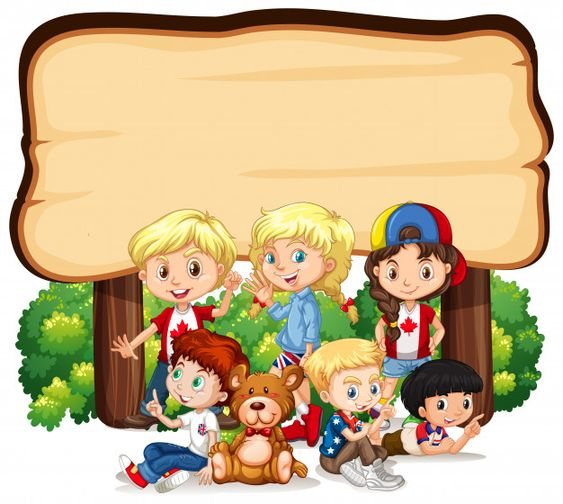 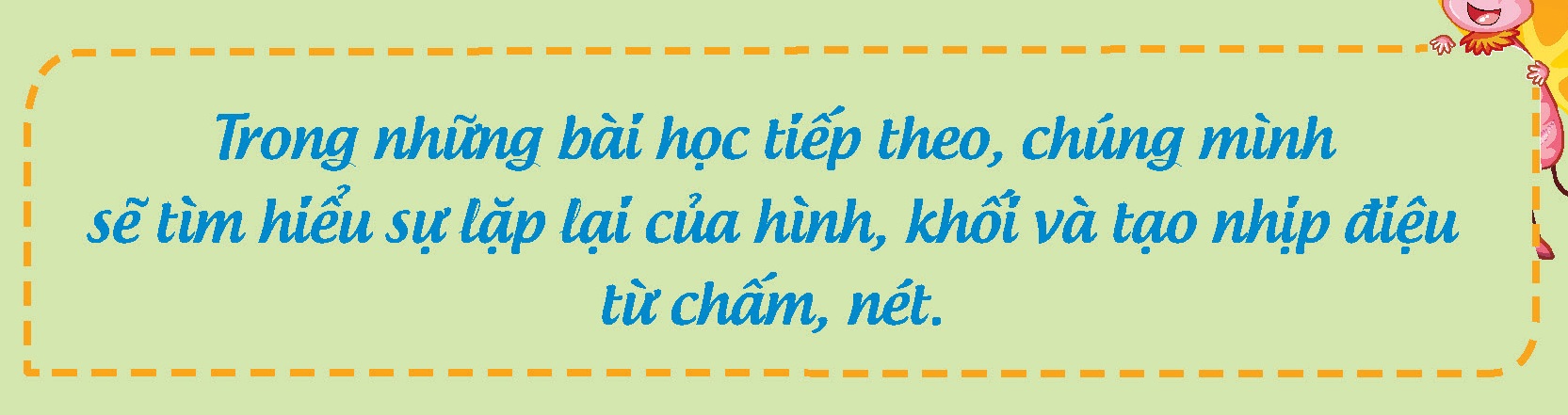